VAPAUDEN AIKA(=SÄÄTYVALLAN AIKA ) 1719 - 1772
I  MÄÄRITELMÄ JA HM
	- itsevaltiuden jälkeen kuninkaan valtaa haluttiin rajoittaa (vapaudutaan itsevaltiudesta)
	- valta valtiopäiville: Hallitusmuoto 1719, Hallitusmuoto 1720
	-1723 Valtiopäiväjärjestys, jonka mukaan valtiopäivät tulivat säännöllisiksi
	- parlamentarismi: valtaneuvoston tuli nauttia säätyjen luottamusta
	- valiokuntatyöskentely
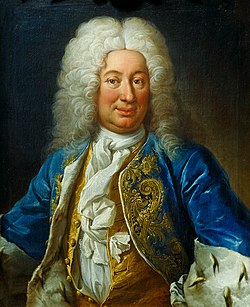 II Vallankäytön siirtyminen valtiopäiville johti ensimmäisten puolueiden syntyyn
MYSSYT
HATUT
Varovainen ulkopolitiikka (rauhanomaiset suhteet Venäjään)
(myöhemmin tukea Venäjältä)
Kannattajina pappissääty ja talonpojat
-    Sotaisa ulkopolitiikka (suurvalta-aseman palauttaminen)
Ranskan tuki

Kannattajina aateli ja porvaristo
III  HATTUJEN SOTA
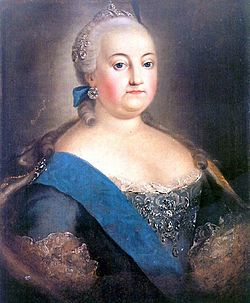 HATTUJEN SOTA 1741 – 43
 - päästyään valtaan hatut  onnistuivat syrjäyttämään varovaisen Arvid Hornin maan  johdosta ja alkoivat heti suunnitella sotaa Venäjää vastaan
-  Sodasta tuli katastrofi ja venäläiset miehittävät jälleen Suomen 
    (=Pikkuviha 1742-43)
	- Elisabethin manifesti
	- Turun rauha 1743
	-  raja pirstoi Kaakkois-Suomen
Turun rauhan jälkeen Ruotsi alkoi 
vahvistamaan puolustustaan ja varsinkin 
Suomen puolustusta. Suomi sai oman
rannikkolaivaston ja  puolustuksen 
ytimeksi alettiin rakentaa Viaporia
Helsingin edustalle.
IV Kustavilainen aika
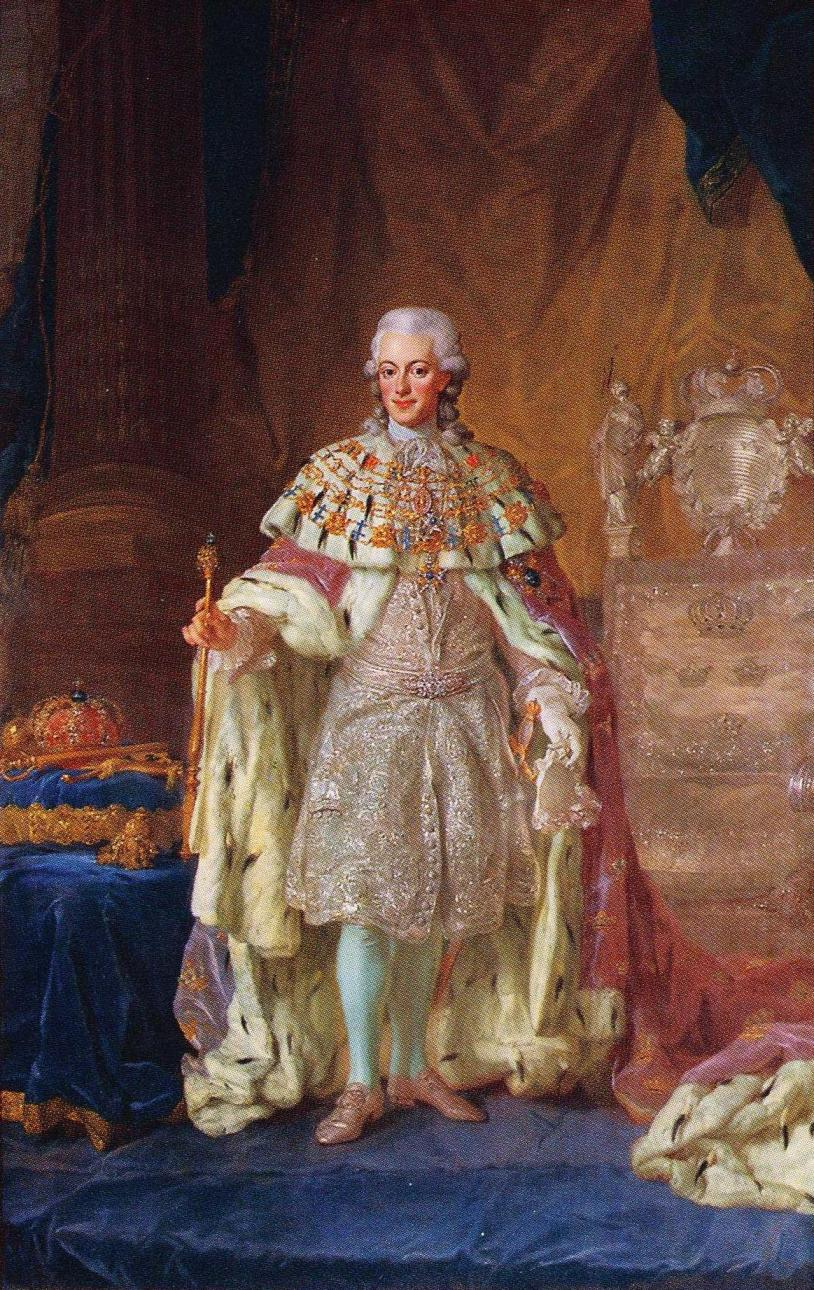 Hattujen sodan jälkeen Ruotsia repivät puoluekiistat
Sekavaa tilaa hyväksikäyttäen kuningas Kustaa III kaappasi vallan upseerien tuella 1772
1772 hallitusmuodossa Kustaasta tuli itsevaltias
Kustaa halusi esiintyä valistuneena itsevaltiaana
IV Kustavilainen aika
Kustaa sääti esim. uskonnonvapauslain ja teki Suomessakin uudistuksia, mutta hänen itsevaltainen hallintotapansa herätti närää
Kustaa aloitti 1788 sodan Venäjää vastaan. Sota päättyi 1790 ilman
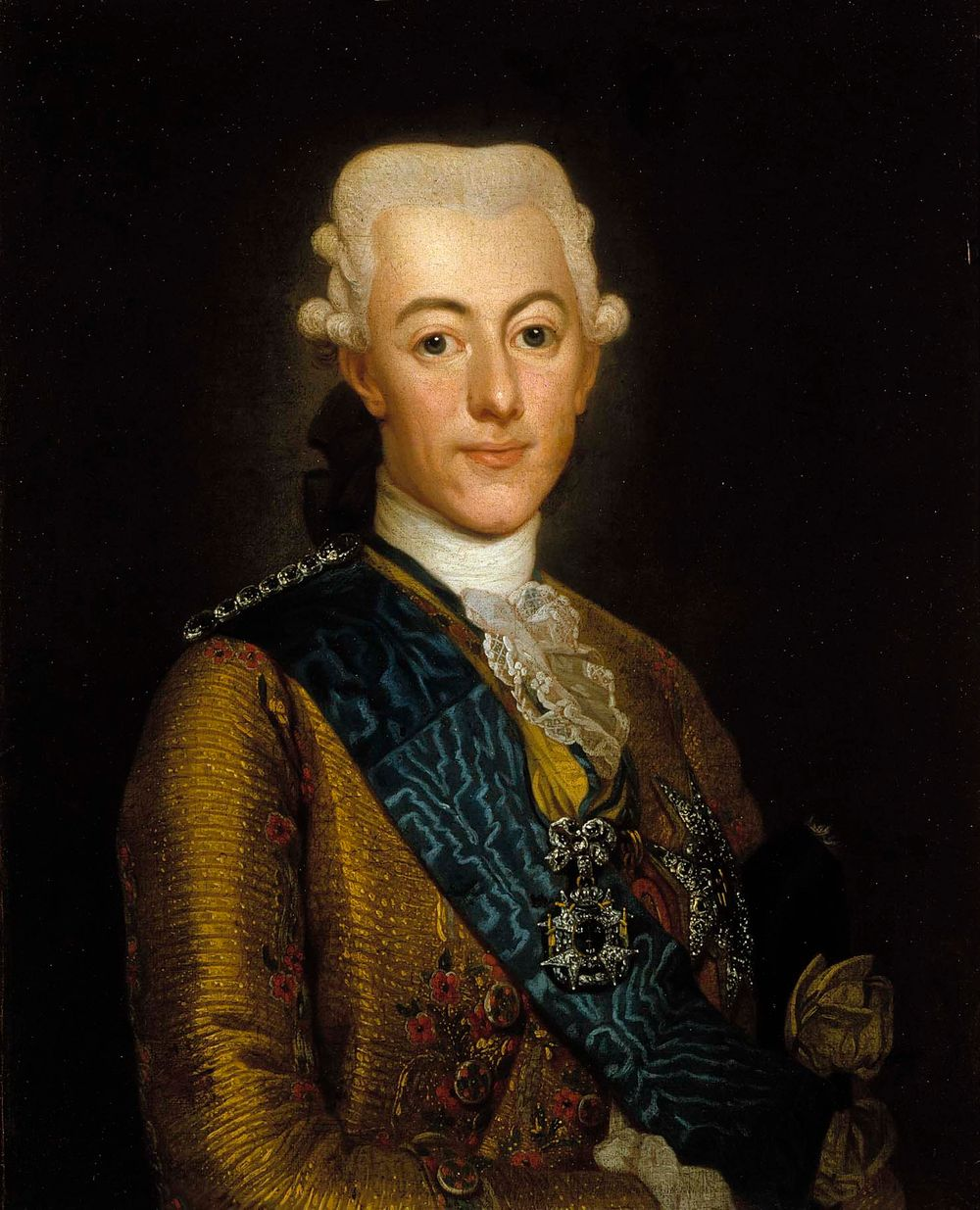 IV Kustavilainen aika
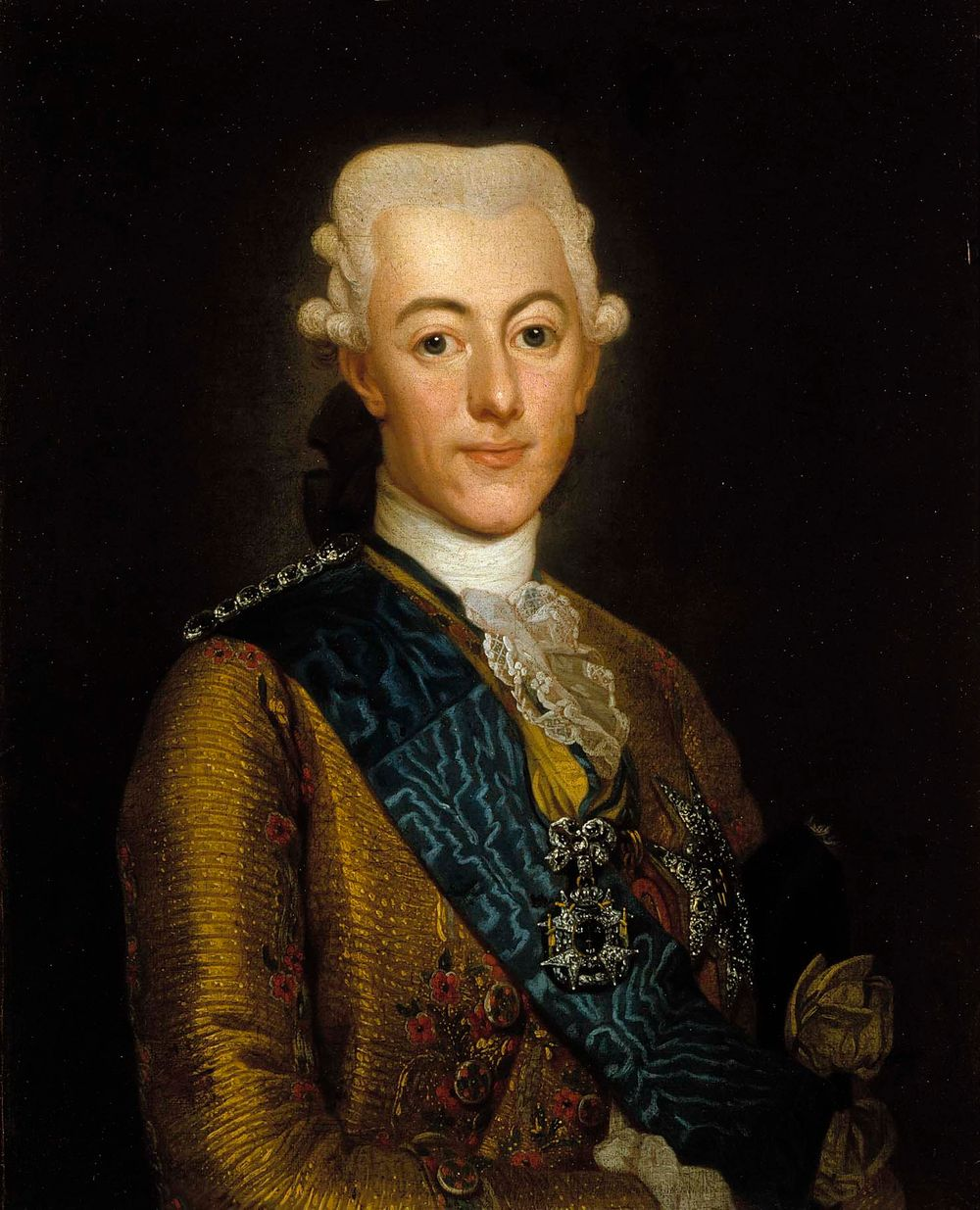 Kustaa sääti esim. uskonnonvapauslain ja teki Suomessakin uudistuksia, mutta hänen itsevaltainen hallintotapansa herätti närää
Kustaa aloitti 1788 sodan Venäjää vastaan. Sota päättyi 1790 ilman
IV Kustavilainen aika
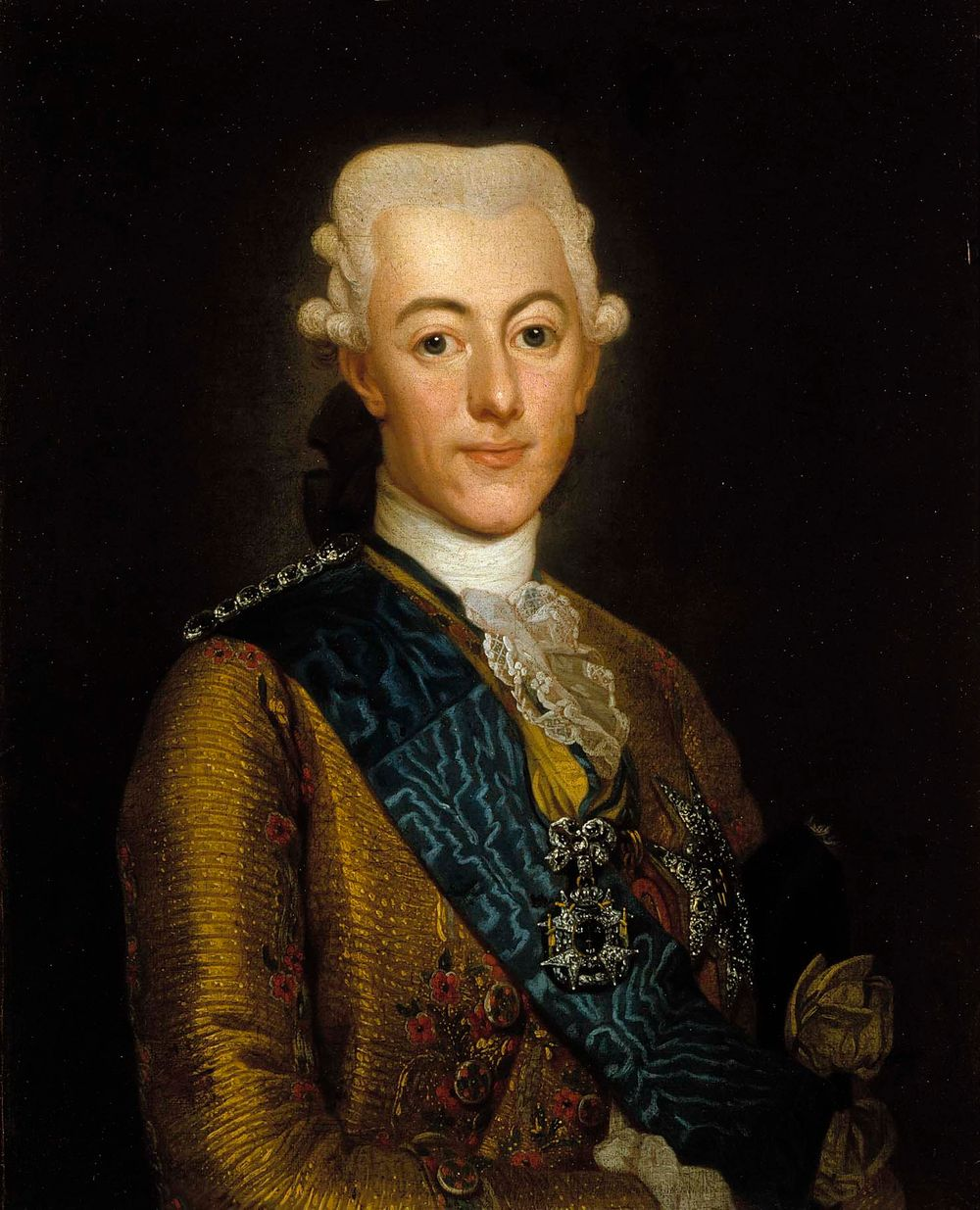 Rajamuutoksia
Sodan yhteydessä Anjalan liittokirja, jossa pieni ryhmä upseereita sanoutui irti kuninkaan sodasta
Kustaa III salamurhattiin 1792